GDN Conversation Series: Understanding Credential and Skill Transparency and Interoperability with Credential Engine
Part III: A Technical Deep Dive Into CTDL, Implementation, and Applications
February 26, 2025
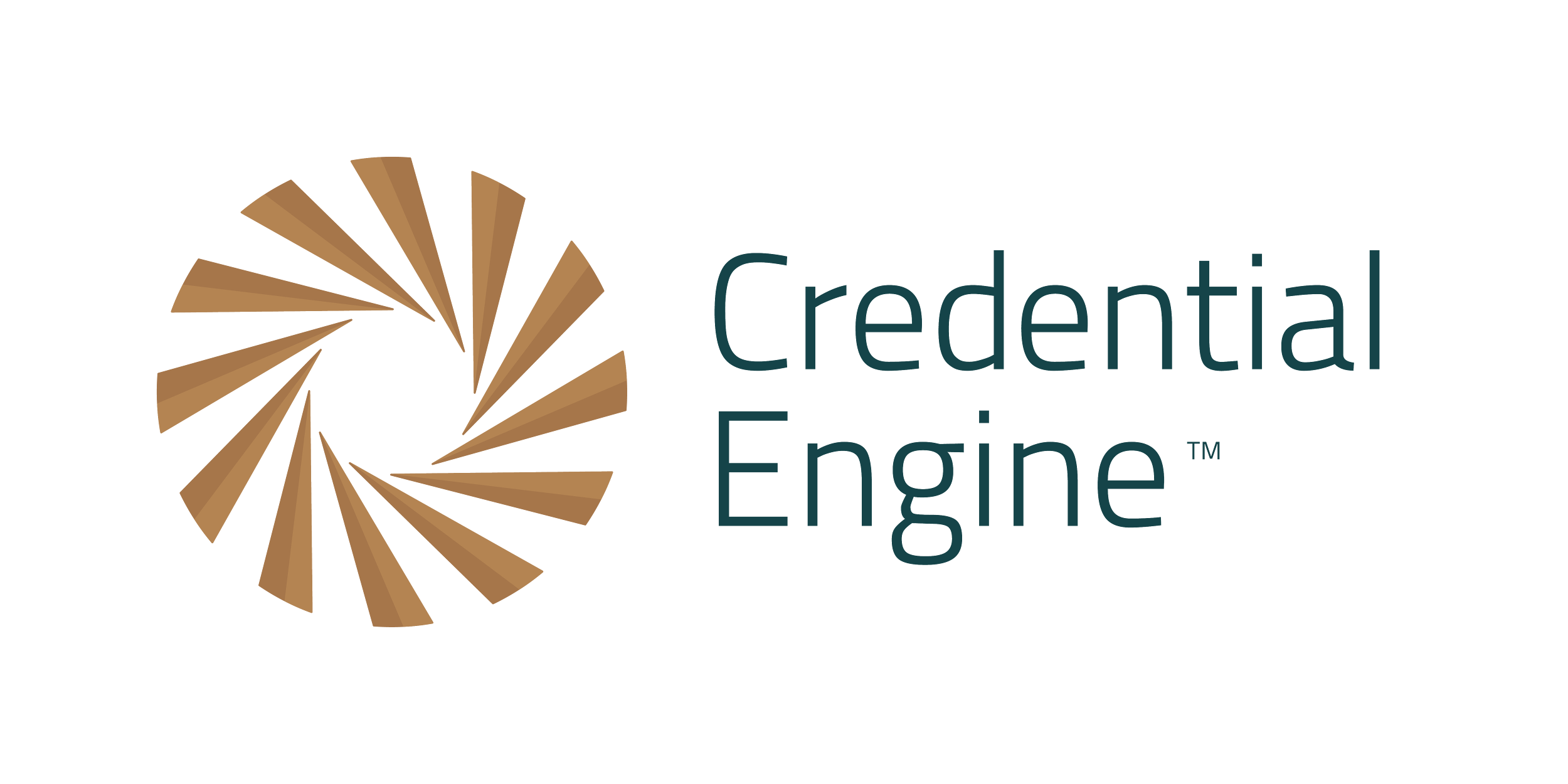 Credential Engine’s Open Technologies
Transforming credential information into linked open data means it can be shared, connected, and used across applications.
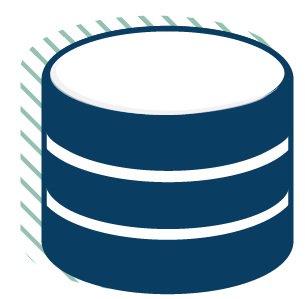 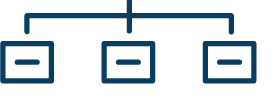 Credential Registry
More than a database, the Registry collects and connects credential data described with CTDL to support an open applications marketplace.
Credential Transparency Description Language (CTDL)
The only common language that describes key features of credentials, credentialing organizations, competencies, and quality assurance bodies. It is the description language for describing credentials and includes 1,200+ defined CTDL terms.
[Speaker Notes: Credential Transparency Description Language (CTDL): https://credentialengine.org/credential-transparency/ctdl/ Credential Regsitry: https://credentialengine.org/credential-transparency/credential-registry/]
Credential Transparency Description Language
CTDL is a description language. 
Family of schemas modeled on World Wide Web Consortium (W3C) specifications for the semantic web.  Modeled as linked open data.  
Every term in the CTDL is defined for semantic meaning. 
Available for anyone to use under an open license.  
Living language with rules for how it gets updated. 
Meant to be used by anyone, anywhere in the world. 

CTDL Handbook: https://credreg.net/ctdl/handbook   

Technical Site:
https://credreg.net
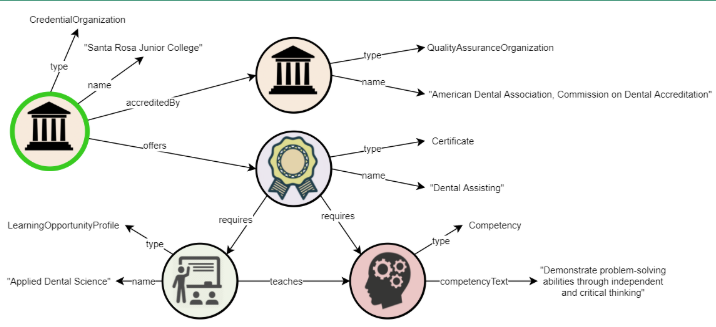 ‹#›
[Speaker Notes: CTDL Handbook: https://credreg.net/ctdl/handbook   

Technical Site:
https://credreg.net]
Types of CTDL Data
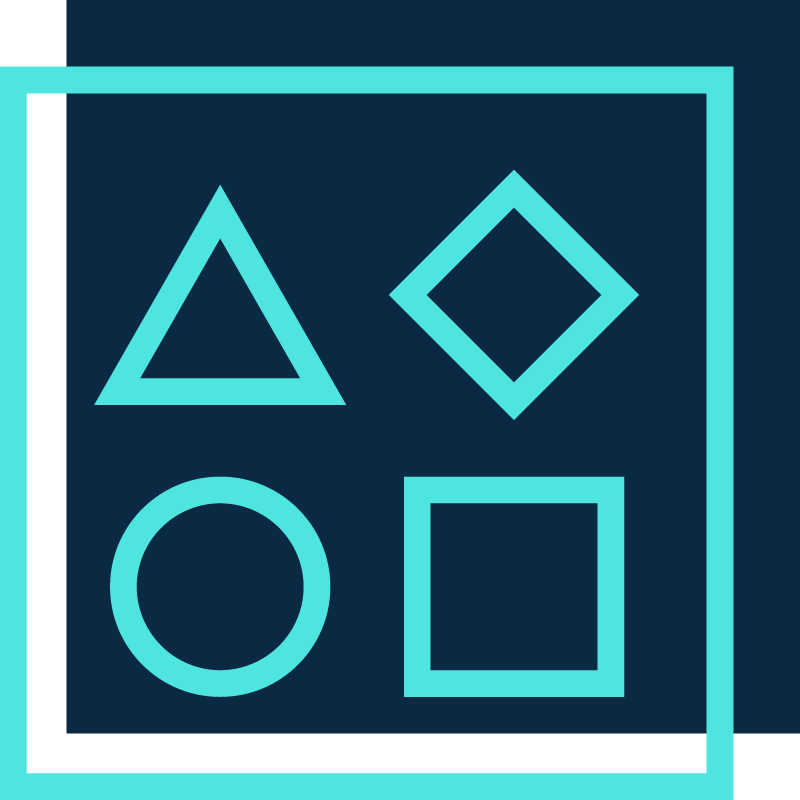 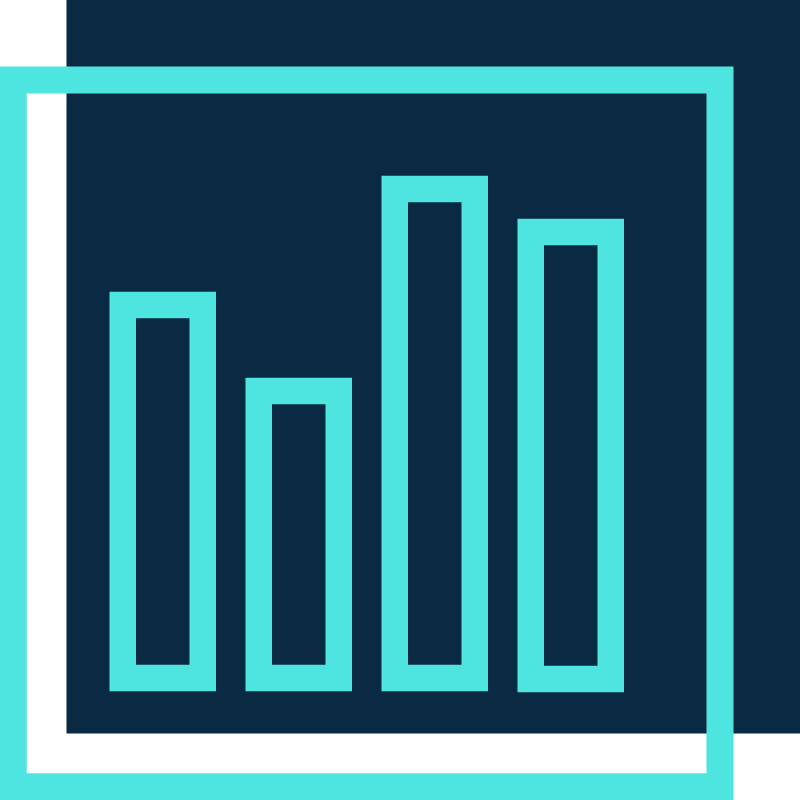 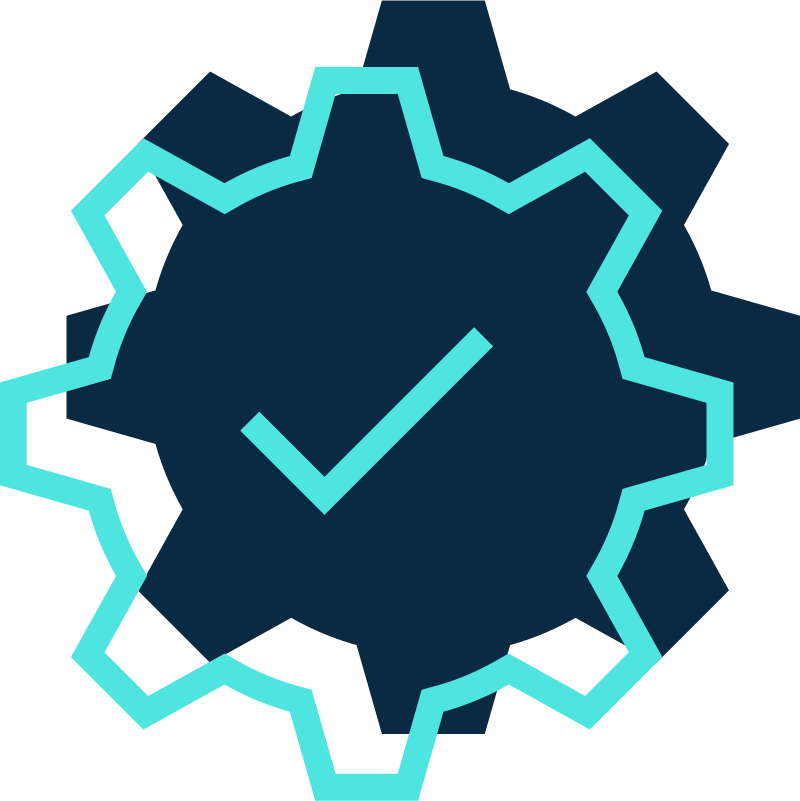 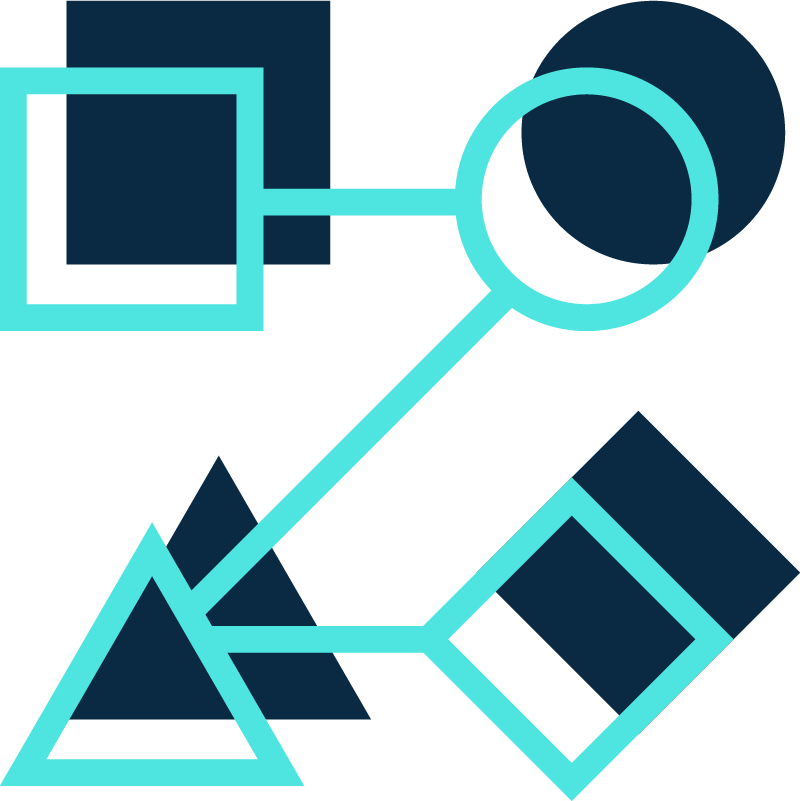 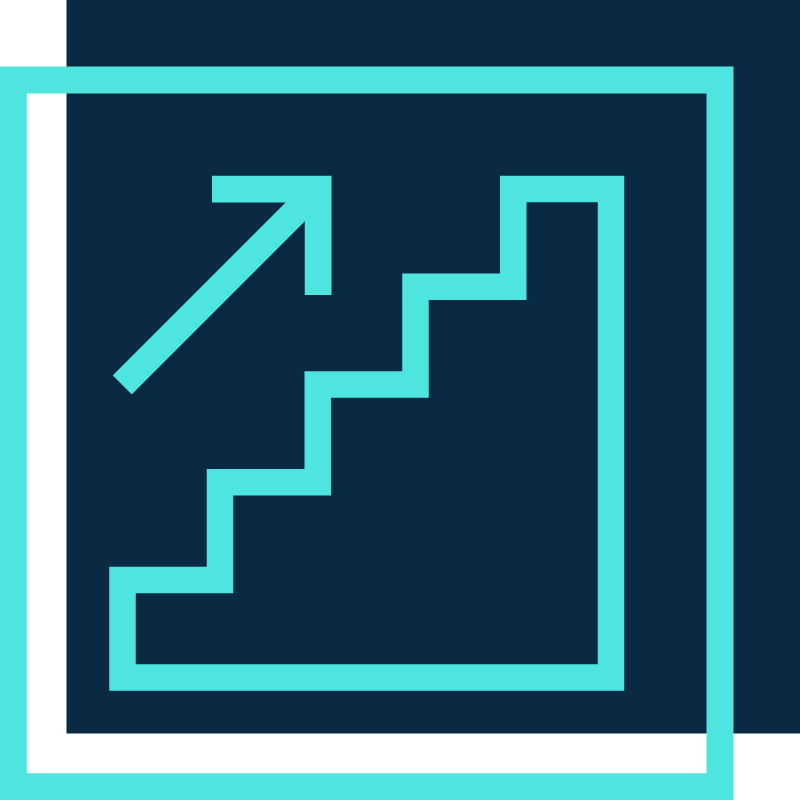 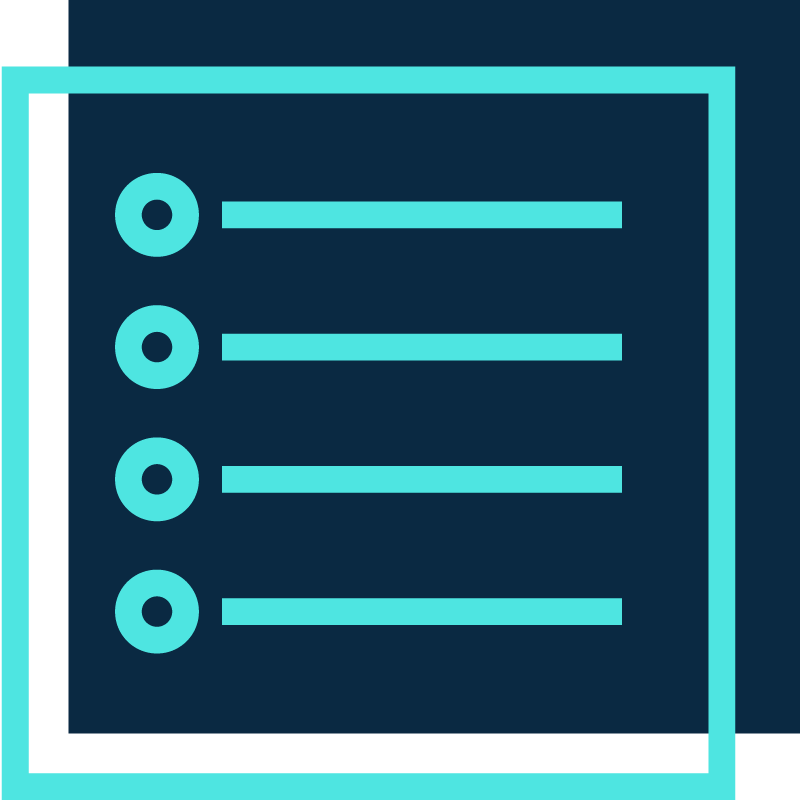 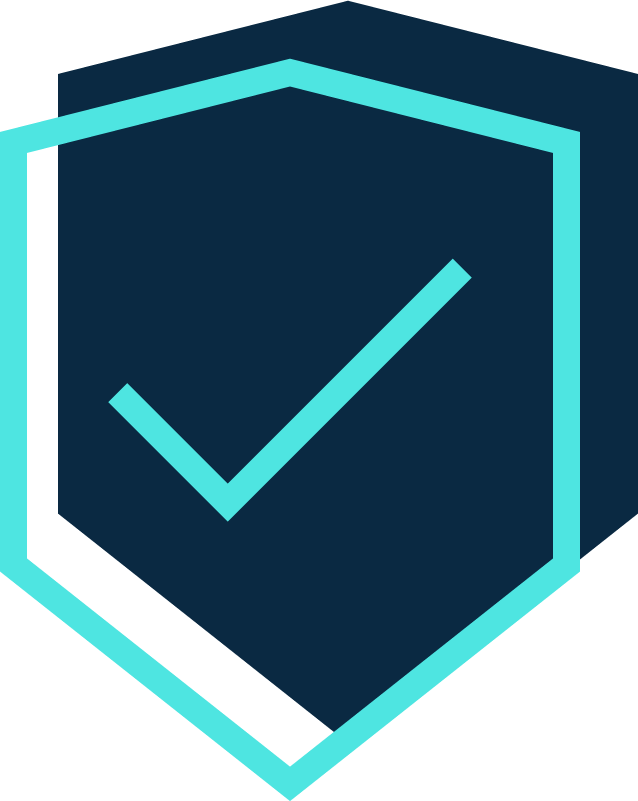 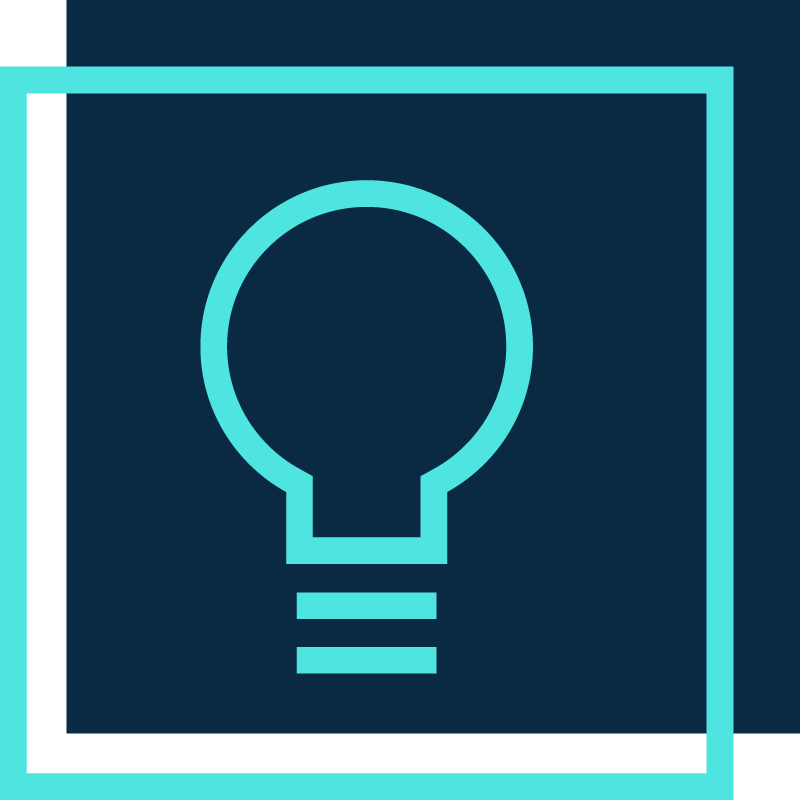 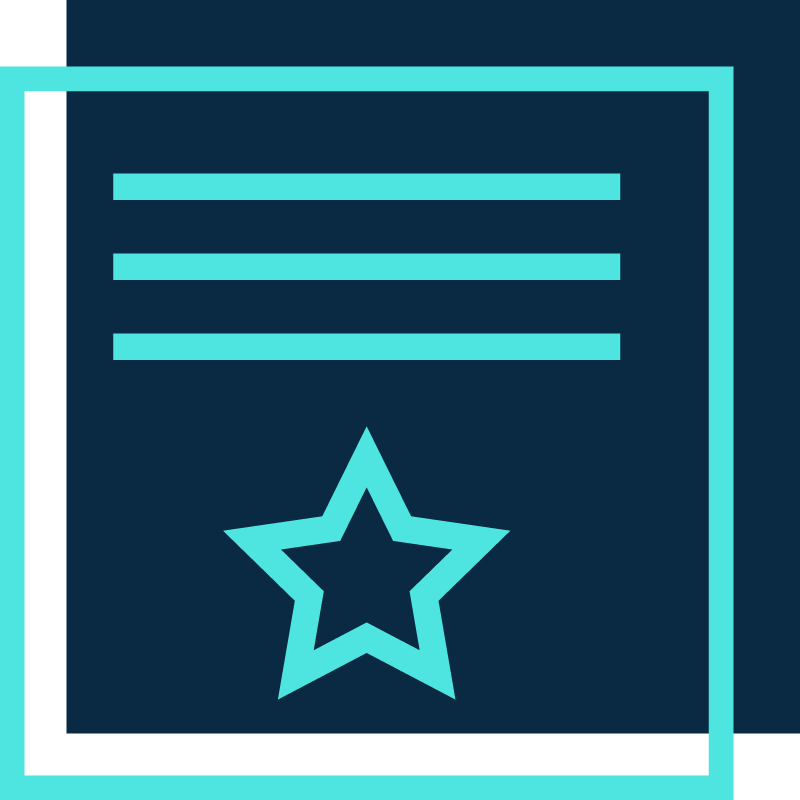 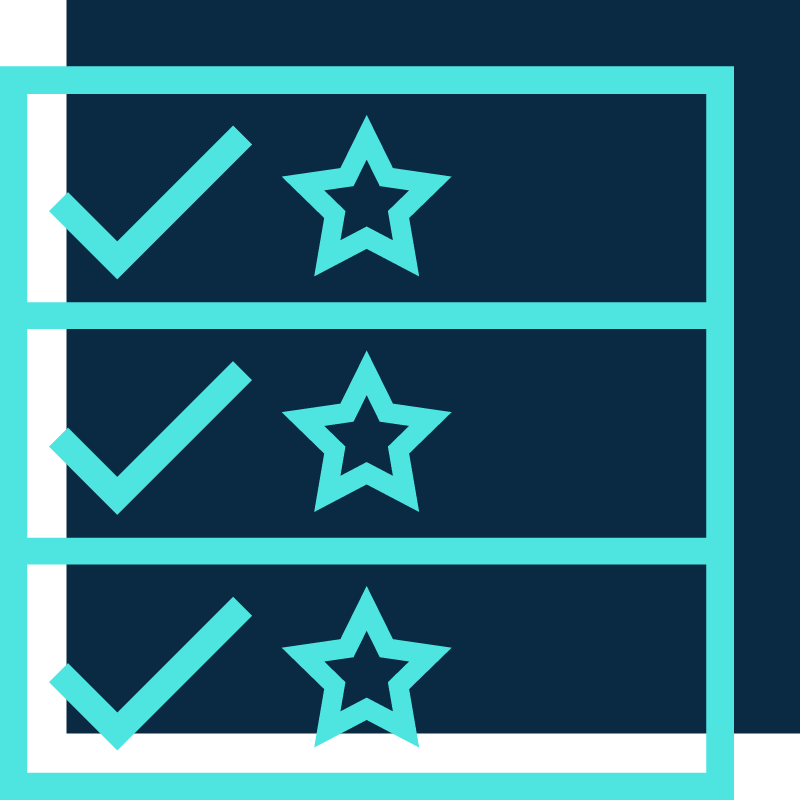 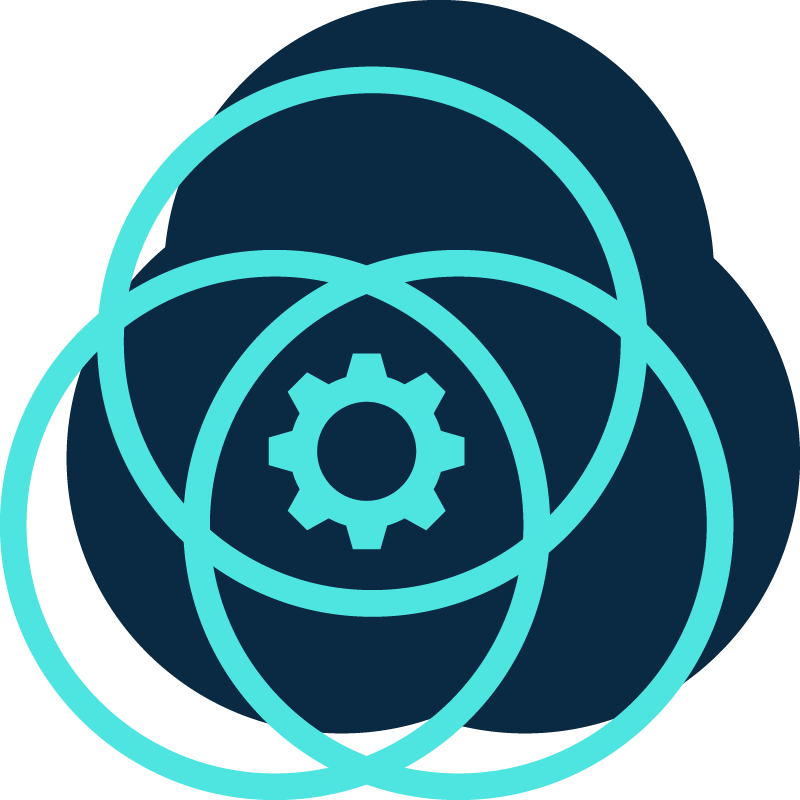 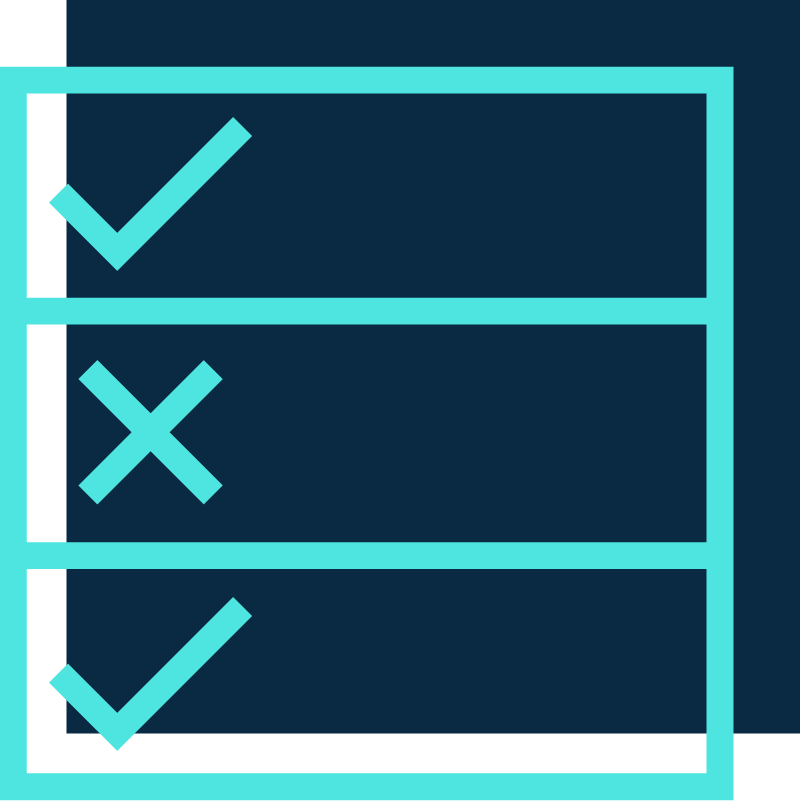 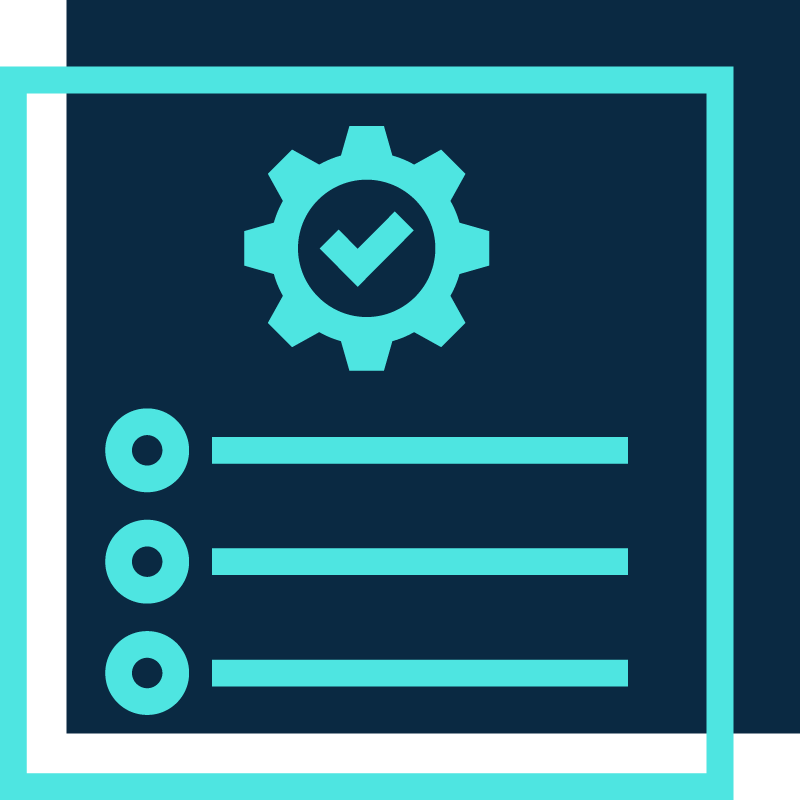 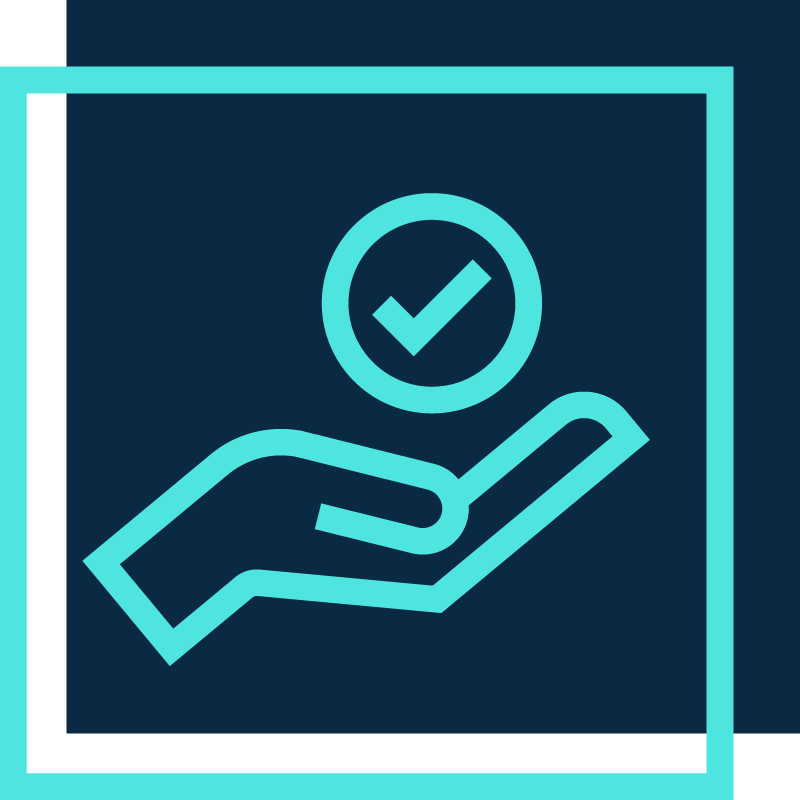 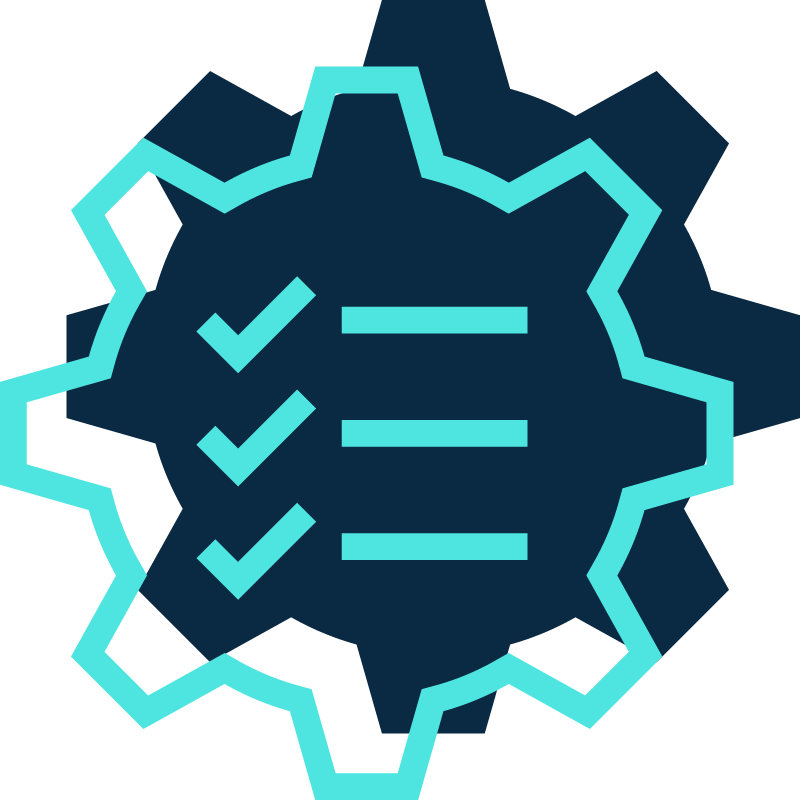 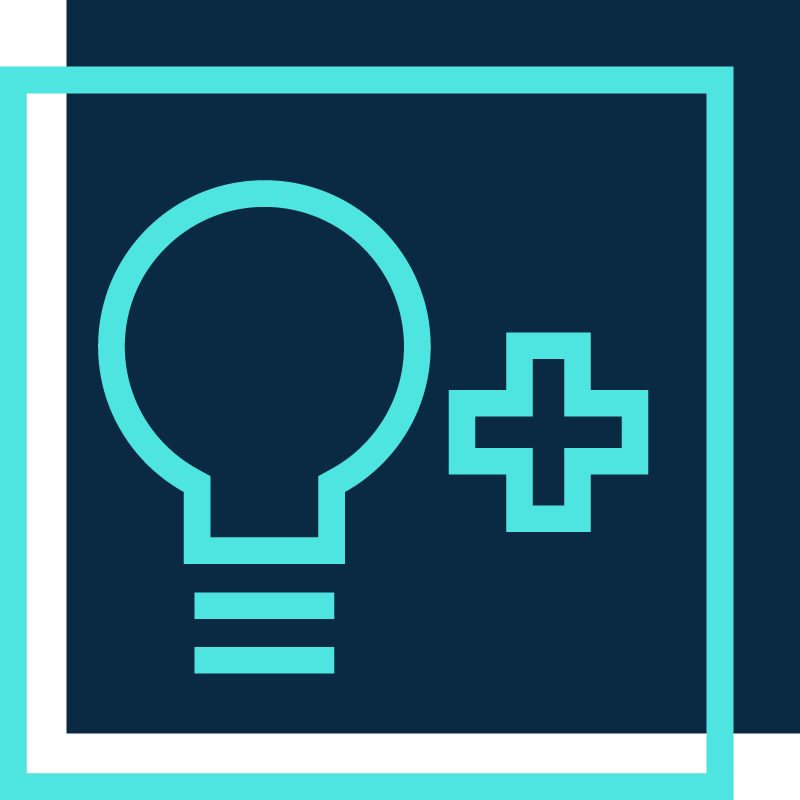 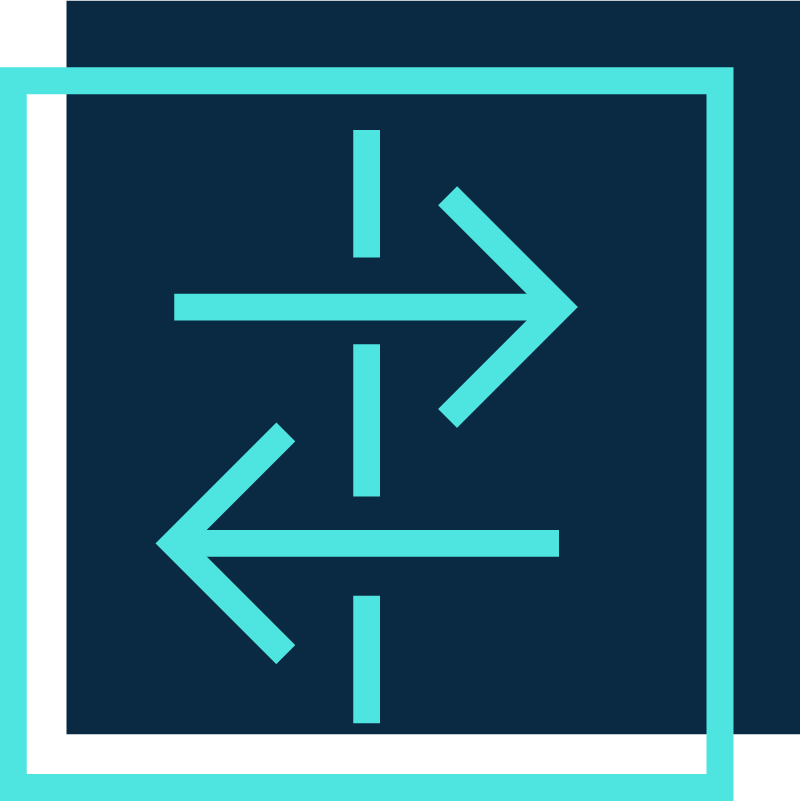 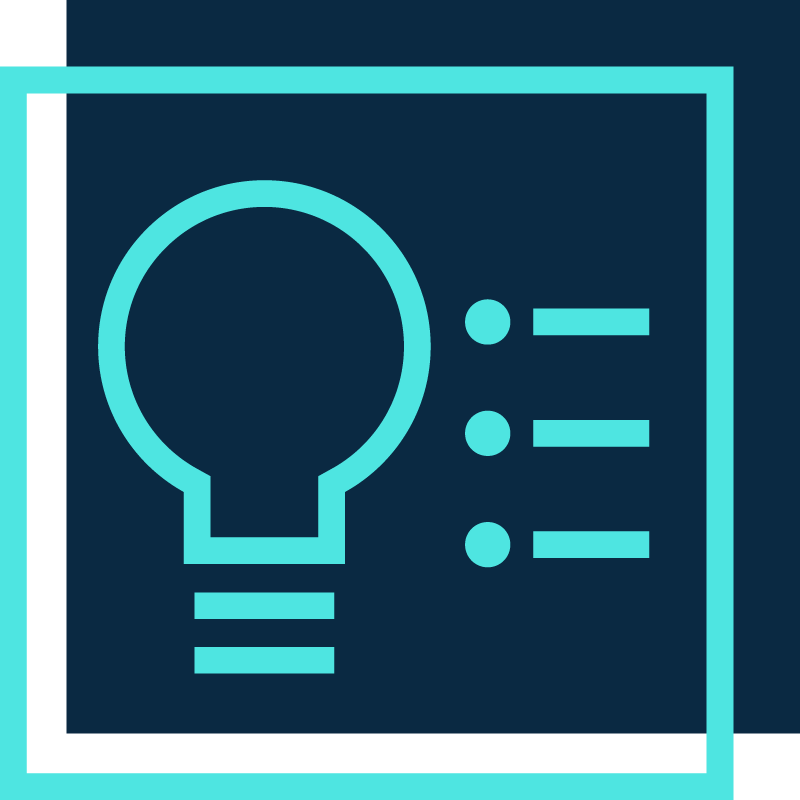 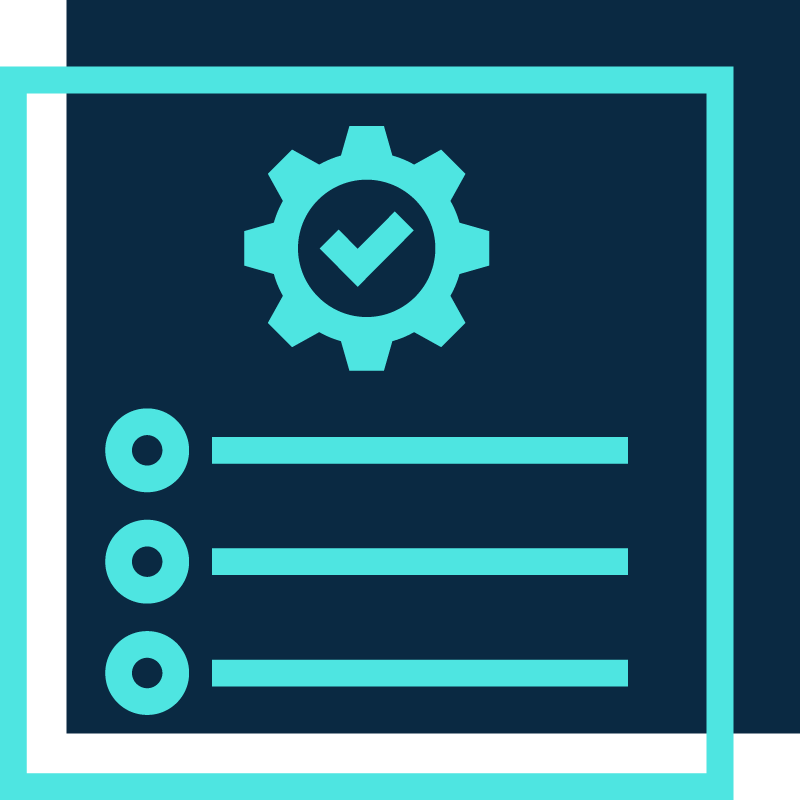 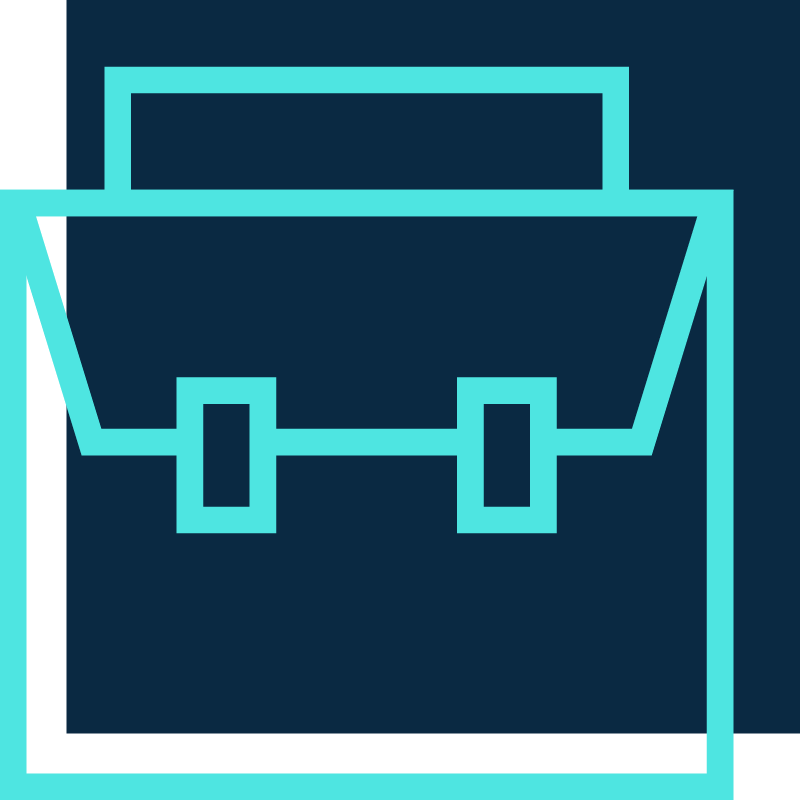 ‹#›
[Speaker Notes: The links go to specific sections of the CTDL handbook https://credreg.net/ctdl/handbook]
Credential Registry Publishing and Consuming Methods
The Credential Registry is a long-term data store.   The architecture supports CTDL linked open data structure published as JSON LD and SKOS.  All top-level entities, are linked via URIs that include a CTID, a property in the CTDL that is defined as a globally unique identifier.   The Registry supports multiple publishing and consuming options.  API keys are issued via the Credential Registry Publishing System to users who set up an account. Some options are for content specialists and some require developers.  The options that require a developer use APIs and are noted below with an *.  For all options, guidance is available via Credential Engine’s technical Site https://credreg.net or our Guidance Site https://guidance.credentialengine.org/.
Publishing Options

Badge Publisher Tool
Bulk Upload
Manual Entry
Pathway Builder
Registry Publishing Assistant API/ Slides: CredentialRegistryPublishingAsstAPI  *
CTDL JSON LD Ingest *
Consuming Options
Slides: Registry Consuming Options 
Registry Handbook: Registry Handbook 

Get Record * 
Search API * 
Download * 
Credential Finder Widget
For More Information
Phil Barker, CTDL Consultant to Credential Engine, Cetis LLP
phil.barker@pjjk.co.uk  

Jeanne Kitchens, Chief Technology Services Officer
jkitchens@credentialengine.org
Website: credentialengine.orgEmail us: info@credentialengine.orgTechnical Information: credreg.net  Credential Finder: credentialfinder.org   		Find @CredEngine on Social Media
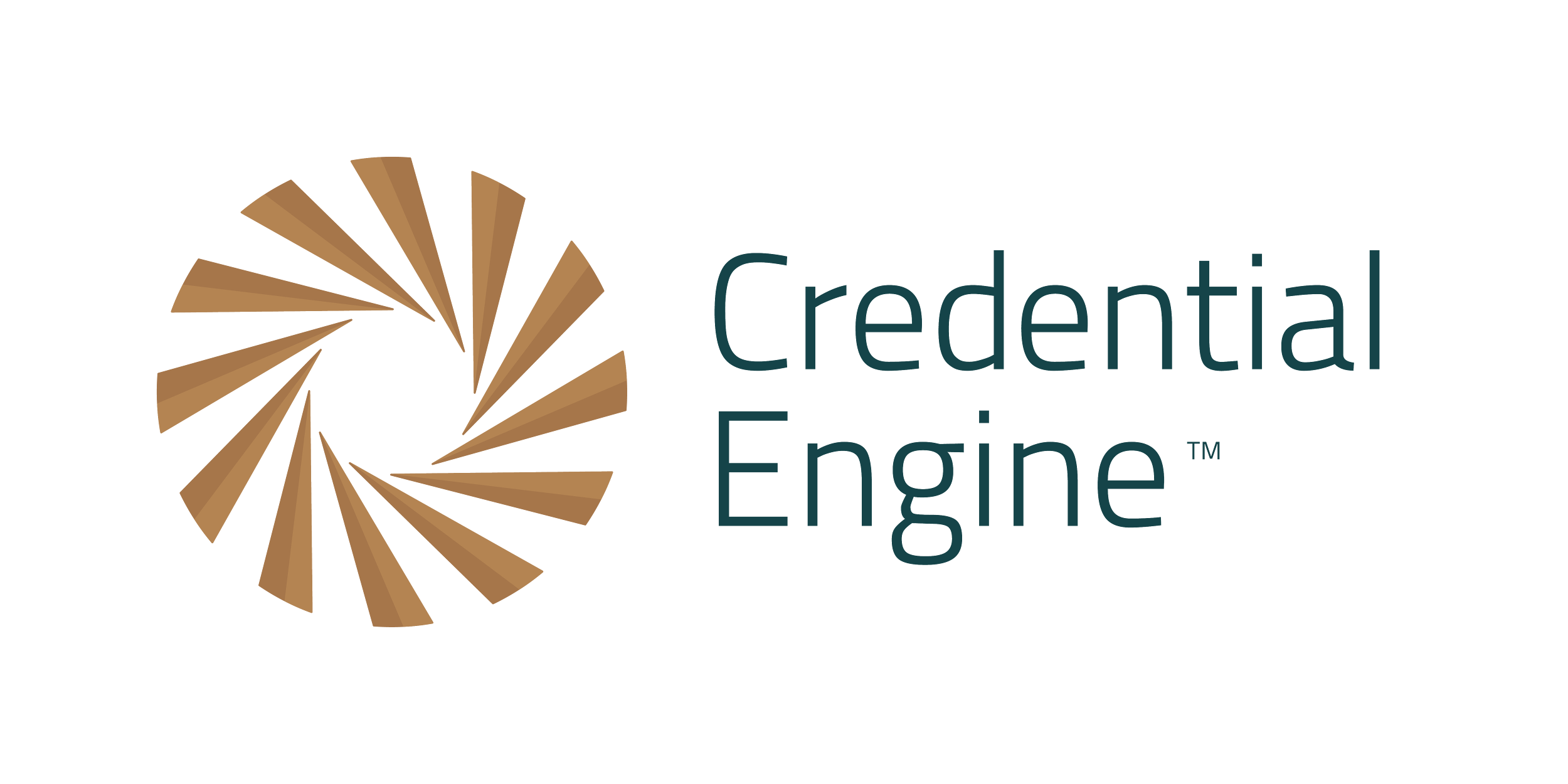 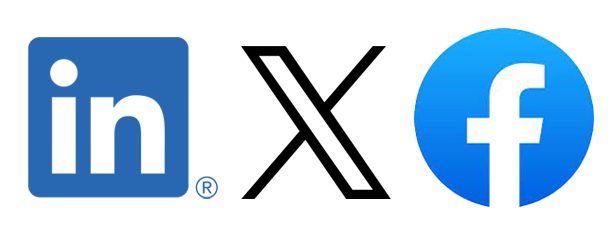 ‹#›